CRC Project on Robust Transcript Discovery and Quantification from Sequencing Data
Oct. 7, 2011 live call
UCONN: Ion Mandoiu, Sahar Elsisi
GSU: Alex Zelikovsky, Serghei Mangul, Adrian Caciula
Lifetech PI: Dumitru Brinza
Outline
IsoEM plugin for accurate prediction of transcription level 
Results on ION data
Comparison to other tools and platforms 
Progress on transcript reconstruction
Feedback on plugin development and deployment on VM
Outline
IsoEM plugin for accurate prediction of transcription level 
Results on ION data
Comparison to other tools and platforms 
Progress on transcript reconstruction
Feedback on plugin development and deployment on VM
IsoEM: Isoform Expression Level Estimation
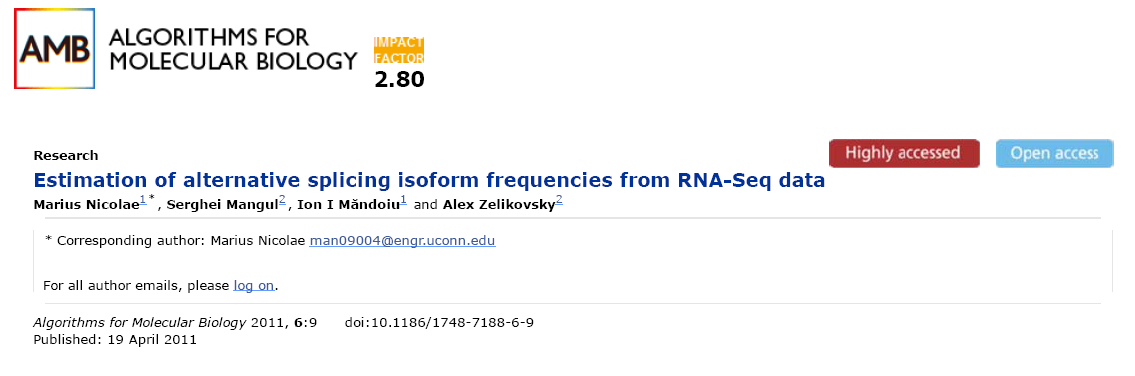 Expectation-Maximization algorithm
Unified probabilistic model incorporating
Single and/or paired reads
Fragment length distribution
Strand information
Base quality scores
Repeat and hexamer bias correction
Read-isoform compatibility graph
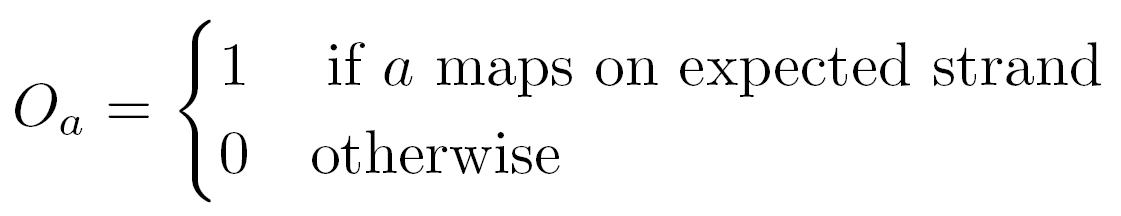 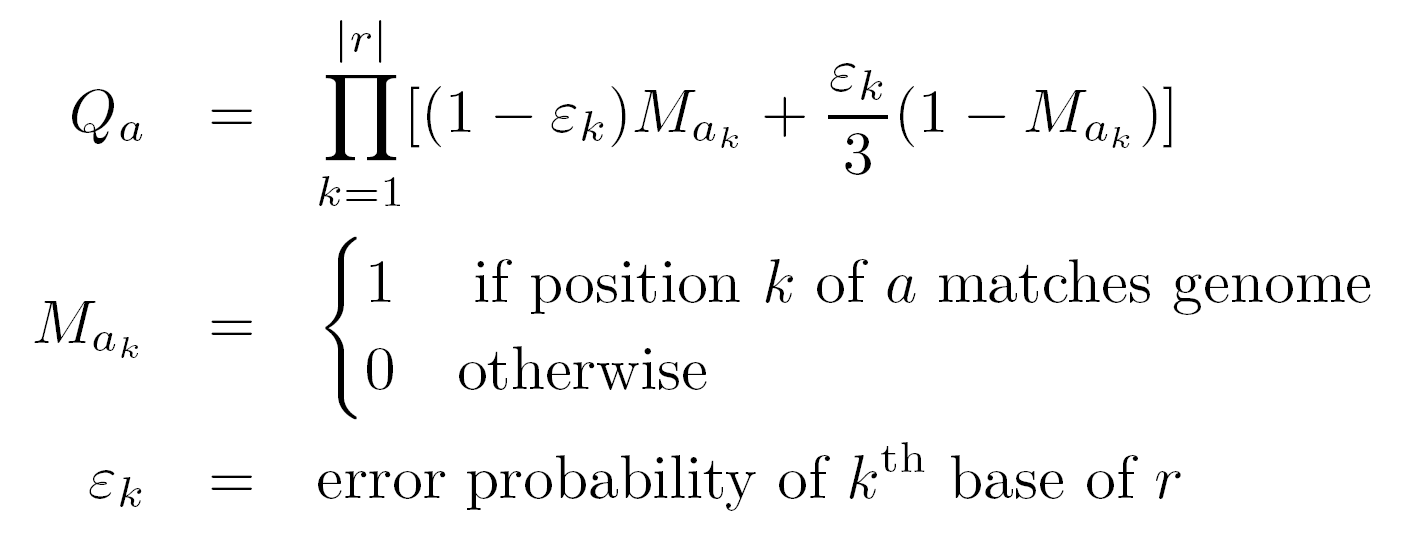 Fragment length distribution
Paired reads
A
B
C
A
C
Fa(i)
i
A
B
C
A
B
C
j
A
C
Fa (j)
A
C
Fragment length distribution
Single reads
A
B
C
A
C
i
j
Fa(i)
Fa (j)
A
B
C
A
B
C
A
C
A
C
IsoEM pseudocode
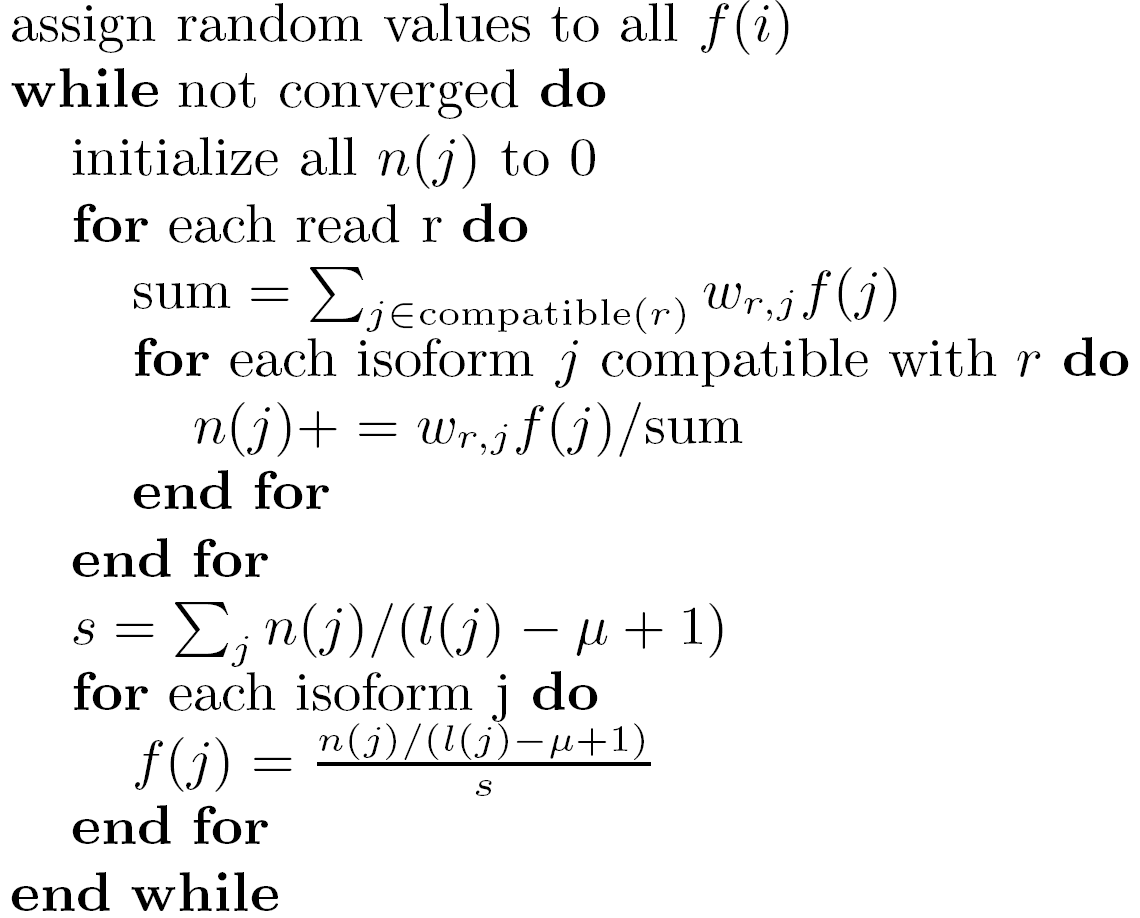 E-step
M-step
IsoEM Plugin
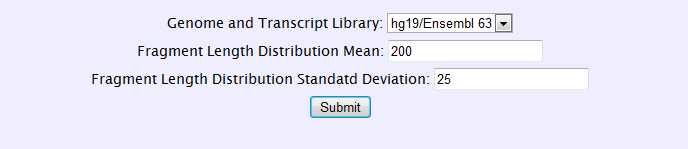 IsoEM Plugin Outputs
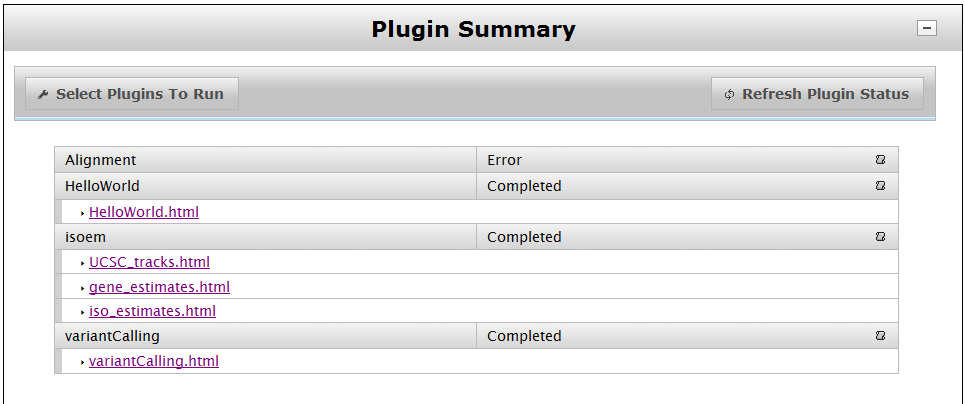 IsoEM Plugin Outputs: FPKM estimates
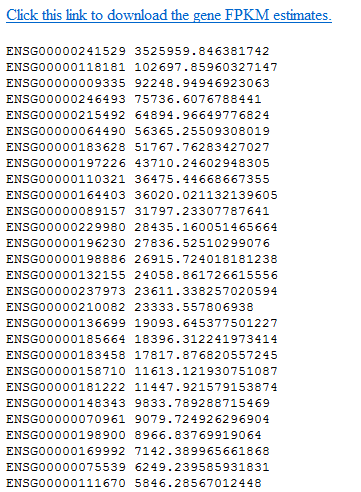 IsoEM Plugin Outputs: UCSC tracks
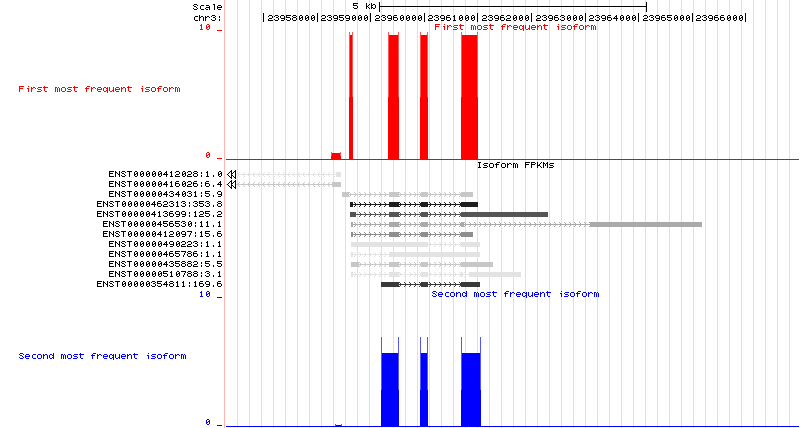 Outline
IsoEM plugin for accurate prediction of transcription level 
Results on ION data
Comparison to other tools and platforms 
Progress on transcript reconstruction
Feedback on plugin development and deployment on VM
MAQC data
2 RNA samples: UHRR, HBRR 
5 ION runs each
Gold standard
Gene expression levels measured in quadruplicate by qPCR for 832 Ensembl genes [MAQC Consortium 06]
IsoEM results on ION HBR runs
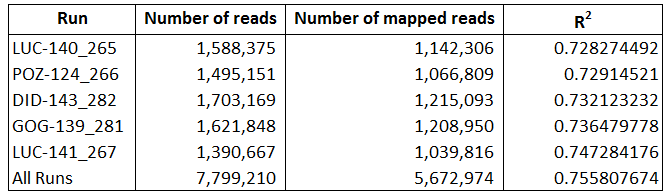 IsoEM results on ION UHR runs
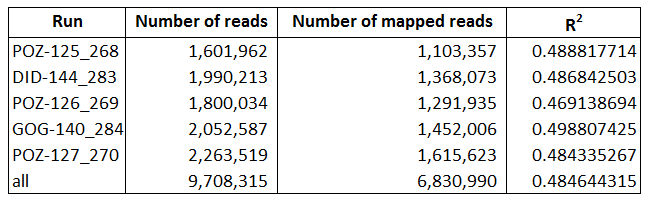 Outline
IsoEM plugin for accurate prediction of transcription level 
Results on ION data
Comparison to other tools and platforms 
Progress on transcript reconstruction
Feedback on plugin development and deployment on VM
IsoEM vs. Cufflinks 1.0.3 on ION reads
HBR GOG-139_281
HBR DID-143_282
UHR POZ-127_270
UHR DID-144_283
MAQC Illumina datasets
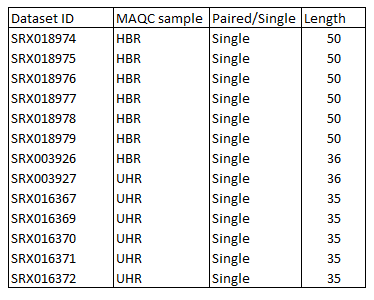 R2 of IsoEM estimates from ION & Illumina HBR reads
Average R2  for 5 ION Torrent MAQC HBR Runs (avg. 1,559,842  reads)
R2  for combined reads from 5 ION Torrent MAQC HBR Runs (7,799,210  reads)
R2 of IsoEM estimates from ION & Illumina UHR reads
Average R2  for 5 ION Torrent MAQC UHR Runs (average  1,941,663 reads)
R2  for combined reads from 5 ION Torrent MAQC UHR Runs (9,708,315 reads)
Outline
IsoEM plugin for accurate prediction of transcription level 
Results on ION data
Comparison to other tools and platforms 
Progress on transcript reconstruction
Feedback on plugin development and deployment on VM
Virtual Transcript Expectation Maximization (VTEM)
Update weights
of  reads in 
virtual transcript
(Partially) Annotated 
Genome
+ Virtual Transcript
with 0-weights
in virtual transcript
ML estimates 
of transcript
frequencies
EM
EM
Virtual Transcript frequencychange>ε?
Output 
overexpressed 
exons
Compute
expected exons
frequencies
YES
NO
*
Discovery and Reconstruction of Unannotated Transcripts (DRUT)
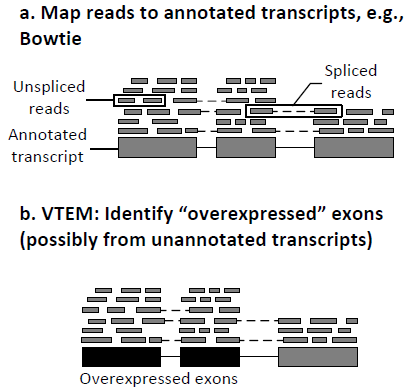 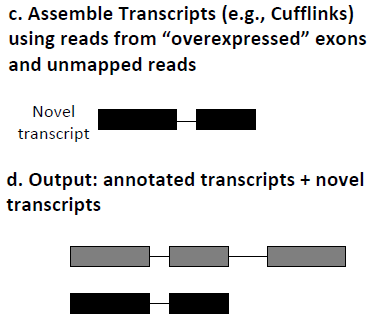 Experimental results
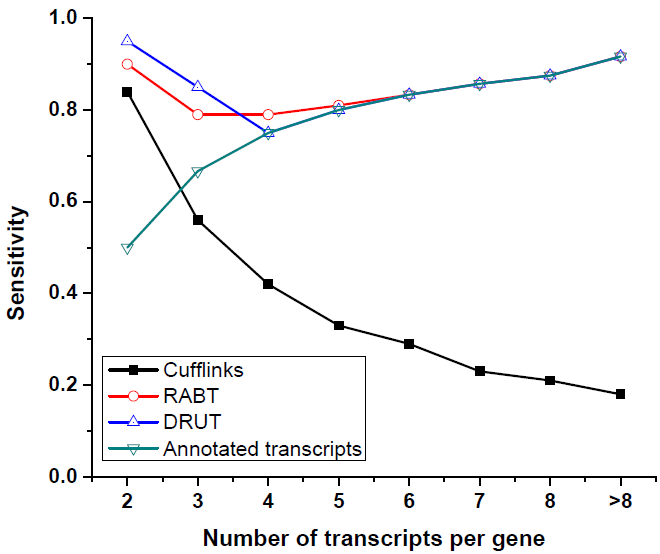 Outline
IsoEM plugin for accurate prediction of transcription level 
Results on ION data
Comparison to other tools and platforms 
Progress on transcript reconstruction
Feedback on plugin development and deployment on VM
What we would have liked…
Available RNA-Seq runs on the demo VM
Documentation for XML tag sets used in instance.html
Installed plugins that run without errors on demo data
Remote access to production Torrent server dedicated to plugin developers
Running tests on VM is very slow
Work in progress for IsoEM plugin v.2
More genomes/transcript libraries
Expose more options to the user
Read mapping algorithm
Filtering of local alignments
Hexamer bias correction
Quality scores
Inference of fragment length distribution (for PE data)
Bias correction using ERCC
Inference of allele specific isoform expression (requires RNA-Seq SNP calling plugin)